VESI Technical Standards HarmonisationTechnical Standards Working Group
19 July 2019(Final)
Work group members
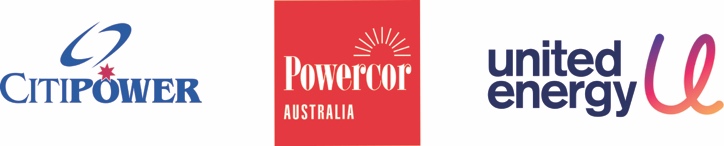 Anthony James, Technical Standards Manager, CitiPower and Powercor (Lead)
Aza Masoudtehrani, Technical Standards Engineer, CitiPower and Powercor
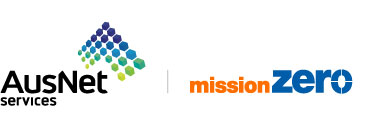 Saman De Silva, Principle Engineer, Distribution Standards
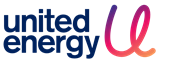 Jim Tsirikis, Principle Engineer Distribution, United Energy
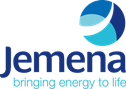 Max Demko, Senior Engineer, Jemena
Scope of Technical Standards Harmonisation
Review the civil URD (urban residential development) design and construction standards across all five Victorian Distribution Businesses and where possible align key design and construction parameters across the Victorian Distribution Businesses.

The criteria for alignment will be based on:
Compliance to government regulations and Australian Standards
Least cost, technically acceptable solutions
Constructability
Ease of use and understanding of the standards

In addition to the harmonisation activity the following areas of the standards will also be reviewed1:

CitiPower/Powercor’s2 type 1 & 2 kiosk easements would be reviewed, with the intention of only using type 2 kiosk easements for URDs. This would align with the other distribution businesses.

The potential to install HV cables into conduits for future stages. That is, cables will be capped and then jointed into the future stage.
Decision required:
Endorse project scope
1 As agreed at the Technical Standards Working Group and Construction meeting held on the 5th of July
2 This change only impacts CitiPower/Powercor kiosk reserves, proposed change will align with other DBs
Deliverables
Gap analysis report outlining difference and commonalities between all five Victorian Distribution Business standards related to URDs

Harmonisation report outlining key design and construction parameters for alignment

Implementation plan & communication strategy for each DB

Implementation of agreed changes to Technical Standards
Decision required:
Endorse deliverables
Activities
Completed activities
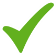 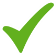 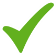 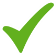 In progress activity
5/07/2019
Consultants
Request for quotation was sent to three engineering consultancies:
Aurecon
AECOM
WSP
Offers were received from WSP and AECOM 
Aurecon advised that they did not have the capacity to offer the service
Consultancy costs are proposed to be evenly shared among DBs
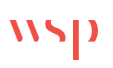 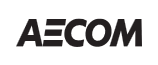 Large multinational engineering consultancy
Prior experience undertaking gap analysis for  United Energy, CitiPower  & Powercor 
Positive experience by United Energy, CitiPower  & Powercor  for prior works 
8 weeks to complete analysis
Work to be undertaken by Principle Engineer
Suitability of Principle Engineer is currently being validated
Deliverables are:
Gap analysis table 
Formal report
Presentation to stakeholder
Analysis will provide both the commonalities and differences between the standards
Approximate cost $39,000
Large multinational engineering consultancy
Prior experience undertaking engineering work for UE, CitiPower  & Powercor, Jemena and Ausnet
Positive experience by DBs  for prior works 
However there has been no prior experience with undertaking a gap analysis with DBs
7 weeks to complete analysis
Work to be undertaken by Principle Electrical and Civil Engineer
Suitability of Principle Electrical and Civil Engineer is currently being validated
Deliverables are:
Formal gap analysis report
Analysis will provide both the commonalities and differences between the standards
Approximate cost $32,500
Decision required:
Endorse delegation to Technical Standards Working Group to make final decision on preferred consultant
Endorse even cost sharing between DBs
Proposed timeline
Technical Standards Steering Committee meeting
Technical Standards Steering Committee meeting
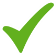 12 July 2019
13 September 2019
25 September 2019
11 October 2019
1 November 2019
22 November 2019
12 December 2019
Gap analysis finding update
Review, comment and endorse the implementation & communication strategy
Develop implementation plan & communication strategy
Appoint consultant
Complete gap analysis
Review and endorse harmonisation opportunities 
(via circulation)
Review gap analysis and agree on harmonisation opportunities
Technical Standards Working Group
Technical Standards Steering Committee
Technical Standards Working Group
Technical Standards Steering Committee
Technical Standards Working Group
Technical Standards Steering Committee
Consultant
Technical Standards Steering Committee meeting
Technical Standards Steering Committee meeting
Q1 2020
(TBC) 1
End of Feb 2020
End of May 2020
Technical Standards published & communicated
Feedback from Technical Standards Steering Committee regarding updated standards
Progress update
Decision required:
Endorse proposed timeline
Technical Standards Steering Committee
Technical Standards Steering Committee
Technical Standards Working Group
1Date to be confirmed following completion of 22 November milestone